Anvendingar i matematikk handlar om at elevane skal få innsikt i korleis dei skal bruke matematikk i ulike situasjonar, både i og utanfor faget.
(Utdanningsdirektoratet, 2020).
Modul 6 Anvendelse
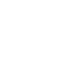 Click to edit Master title style
Tidsbruk: 195 minutter + utprøving med elever
Om modulen
Denne modulen legger spesielt vekt på
kjerneelementet Modellering og anvendelse 
samtaletypen Definere og oppklare
samtaletrekkene Endre
Mål
Målet med denne modulen er at deltakerne skal
planlegge for at elevene gjennom støtte i en visuell representasjon får erfaring med regnestrategien Halvering og dobling
planlegge for å få elevene til å reflektere over når strategien er hensiktsmessig
undersøke hvordan de kan vurdere elevenes forståelse av strategien
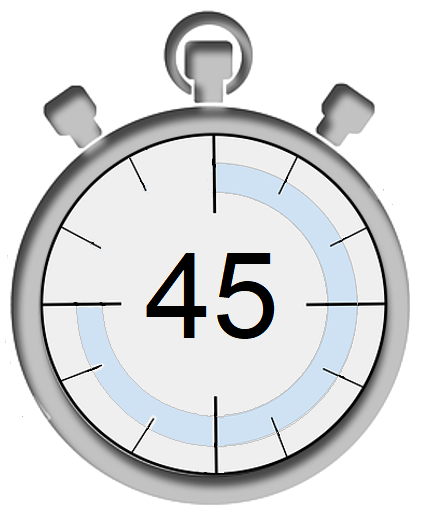 1. Forberedelse
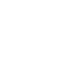 Les, se film og reflekter
Individuelt.
Les artikkelen Oppgavestrenger i arbeid med tallforståelse.
Marker deler du finner spesielt viktige, relevante eller interessante.

Se filmen halvering og dobling i lys av artikkelen.
Målet for timen er strategien halvering og dobling av faktorene i et multiplikasjonsstykke. Læreren legge opp til en samtale om hvorfor strategien virker. Identifiser deler i episoden der læreren legger opp til en samtale om hvorfor strategien virker og analyser begrunnelsene. 

Ta notatene med til diskusjon i gruppe/plenum.
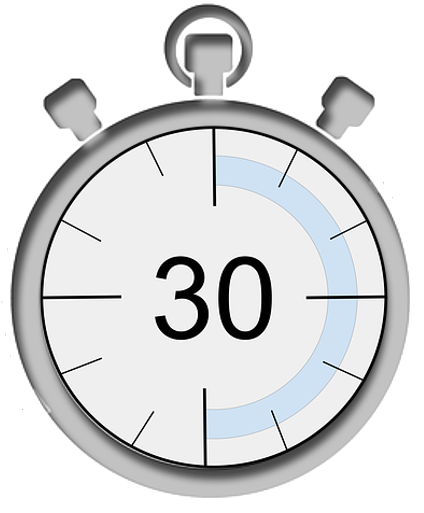 2. Diskusjon av teori
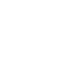 Drøfte artikkel og film i grupper(15 minutter)
Den som leder modulen sørger for at 
alle i gruppen i tur og orden får si det de har merket seg
gruppen holder tiden og passer på at dere først og fremst samtaler om spørsmålene
blir enig om hva dere skal løfte fram i plenum og hvem som skal gjøre det

Hvis dere er færre enn ti lærere kan dere gjennomføre samarbeidet som en gruppe uten plenum.
Drøfte artikkel og film i plenum(15 minutter)
Gruppene deler momentene de har valgt ut.Noter stikkord som dere kan ta med inn i planleggingen.
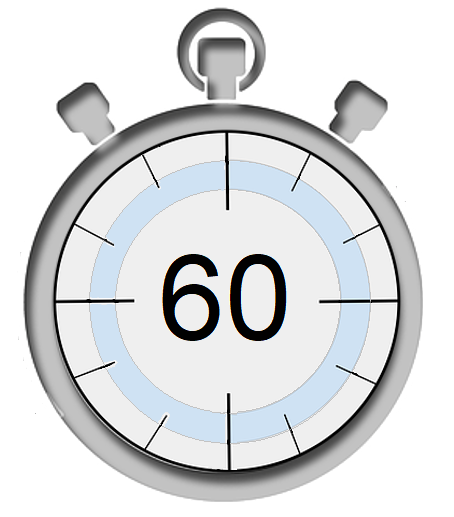 3. Felles planlegging
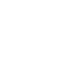 Oppgavestreng 2 12 - oppbygging
Oppgavestrengen 2 12 er bygd opp av fem regnestykker, der det første er så enkelt at flest mulig elever er med i diskusjonen fra starten av. Regnestykkene bygger på hverandre, slik at elevene kan bruke det første regnestykket i arbeidet med de neste oppgavene i oppgavestrengen. Elevene skal øve på å bruke strategien halvering og dobling, og i etterkant diskutere regnestykker der det det kan være lurt – eller ikke lurt - å bruke strategien.
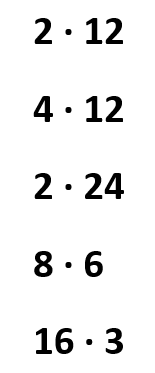 Oppgavestreng 2 12 - begrunnelse
En mulig begrunnelse for at 4 ∙ 12 og 2 ∙ 24 er like mye, er å regne ut begge regnestykkene. En slik begrunnelse åpner ikke for resonnering om hvorfor halvering og dobling gjelder generelt i multiplikasjon. For å få mulighet til å utforske og resonnere mer generelt, kan det være god støtte i en visuell representasjon. 
Når likheten 4 ∙ 12 = 2 ∙ 24  er representert for eksempel som et rutenett, kan tankegangen generaliseres. 

Dokumentet Beskrivelse av oppgavestrengen 2 ∙ 12 kan være til hjelp i planleggingen.
Aktiviteten Oppgavestreng
Gå sammen i grupper på 6-10 personer. 
Bruk Undervisningsnotat Modul 6 og planlegg aktiviteten Oppgavestreng 2 ∙ 12. Diskuter de ulike momentene i undervisningsnotatet og bli enig om et felles notat. 

Tenk gjennom
En visuell representasjon som kan være en støtte i argumentasjonen for at strategien halvering og dobling kan brukes generelt
hvordan samtaletrekket Endre kan bidra til at elevene reflekterer rundt når de vil ta i bruk denne strategien 
en utsjekksbillett som viser om elevene har forstått strategien.
Eksempel på utsjekksbillett
Bruk strategien dobling og halvering til å løse regnestykket 12,5 ∙ 16
Planlegging fortsetter
Alle deltakerne noterer det dere blir enige om i undervisningsnotatet. La én av deltakerne passe tiden, slik at dere får god tid til å drøfte alle fasene i undervisningsøkta.
Velg til slutt hvem av dere som skal lede en øving mens kollegene er «elever».
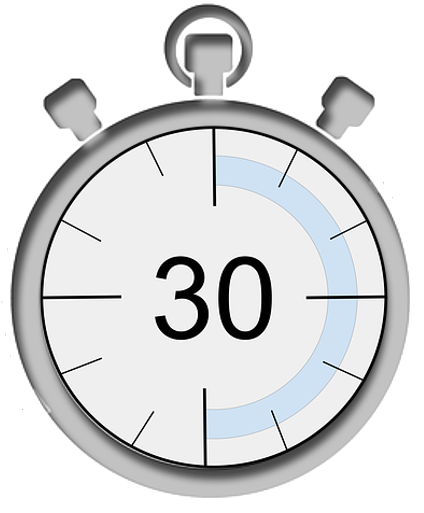 4. Øving
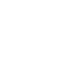 Øve med kolleger
Deltakerne i planleggingsgruppen øver på aktiviteten. 
En eller to deltakere har rollen som lærer, resten er «elever».
«Læreren» følger undervisningsnotatet og gjennomfører aktiviteten slik gruppen har planlagt. 
Undervisningsnotatet kan justeres etter erfaringene dere gjør under øvingen.
Time-Out
Både «læreren» og «elevene» kan be om Time-Out. Da tar dere et kort avbrekk for å avklare viktige spørsmål eller minne om ting gruppen er blitt enige om under planleggingen. 
Det kan for eksempel dreie seg om hvordan dere vil
introdusere en visuell representasjon for det første regnestykket
utfordre elevene til å bruke samme representasjon for de påfølgende regnestykkene 
vurdere elevenes argument og resonnement knyttet til strategien
Tips til utprøvingen
Opplegget skal prøves ut med elever før dere møtes til oppsummering av utprøvingen.

Læringsutbyttet for lærerne vil bli bedre om (deler av) planleggingsgruppen deltar når opplegget prøves ut med elevene. 

Time-out kan også bli benyttet under utprøvingen.
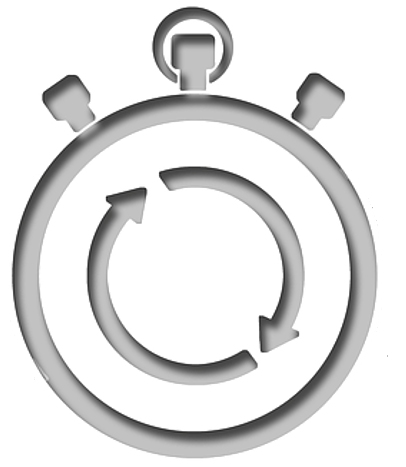 5. Utprøving med elever
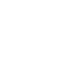 Utprøving med elever
Bruk undervisningsnotatet og gjennomfør aktiviteten slik gruppen har planlagt.

Dere kan for eksempel diskutere hvordan dere kan
representere det elevene ser
gi passende respons 
invitere flere elever inn i samtalen
Dokumentasjon
Bruk gjerne mobil og ta lydopptak under gjennomføringen.
Noter etter utprøvingen hva du mener du lyktes med og hva som var utfordrende.
Ta bilde av det tavlene/plakatene etter at aktiviteten er prøvd ut.

Er dere flere sammen bør dere lage et felles notat.
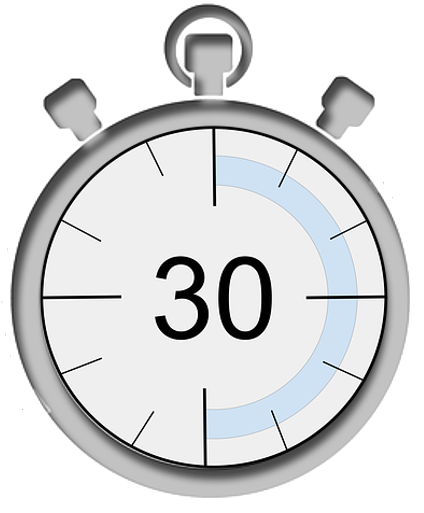 6. Vurdering/refleksjon
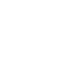 Vurdering/refleksjon i grupper(20 minutter)
Deltakerne deler erfaringene fra utprøvingen i planleggingsgruppene. Ta runden slik at alle får presentere sine tanker og erfaringer. 
Hva viser utsjekksbilletten om elevenes forståelse av strategien halvering og dobling? 
Hvordan fungerte den visuelle representasjonen dere valgte for regnestykkene og sammenhengen mellom dem? 
Gjennomførte dere aktiviteten slik dere planla? Hva skyldes eventuelle avvik?
Hver gruppe noterer to-tre momenter dere vil dele med resten av kollegiet.
Vurdering/refleksjon i plenum(10 minutter)
Hver gruppe deler momentene dere har valgt med kollegene.
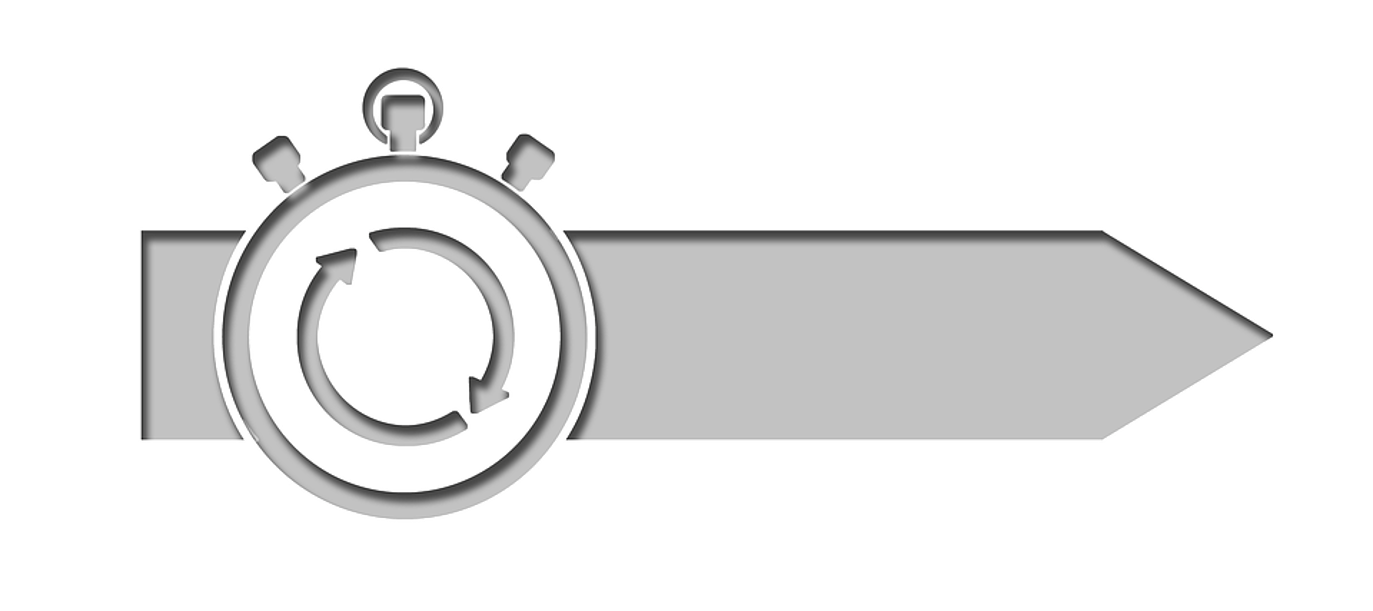 Modul 7 Generalisering
Neste modul
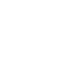